Preliminary 
Results of MD wk46
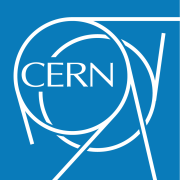 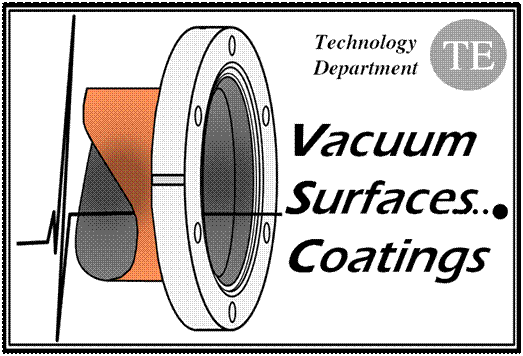 V. Baglin, G. Bregliozzi, P. Chiggiato, 
J-M. Jimenez, G. Lanza
CERN TE-VSC, Geneva
On behalf of TE-VSC
LHC beam commissioning 20 nov 2010
1
Fill 1459 – 31th October
50ns_109b_12_90_12bpi10inj  - Trains well separated i.e. no discussion between trains
 Pressure up to 2e-8 mbar
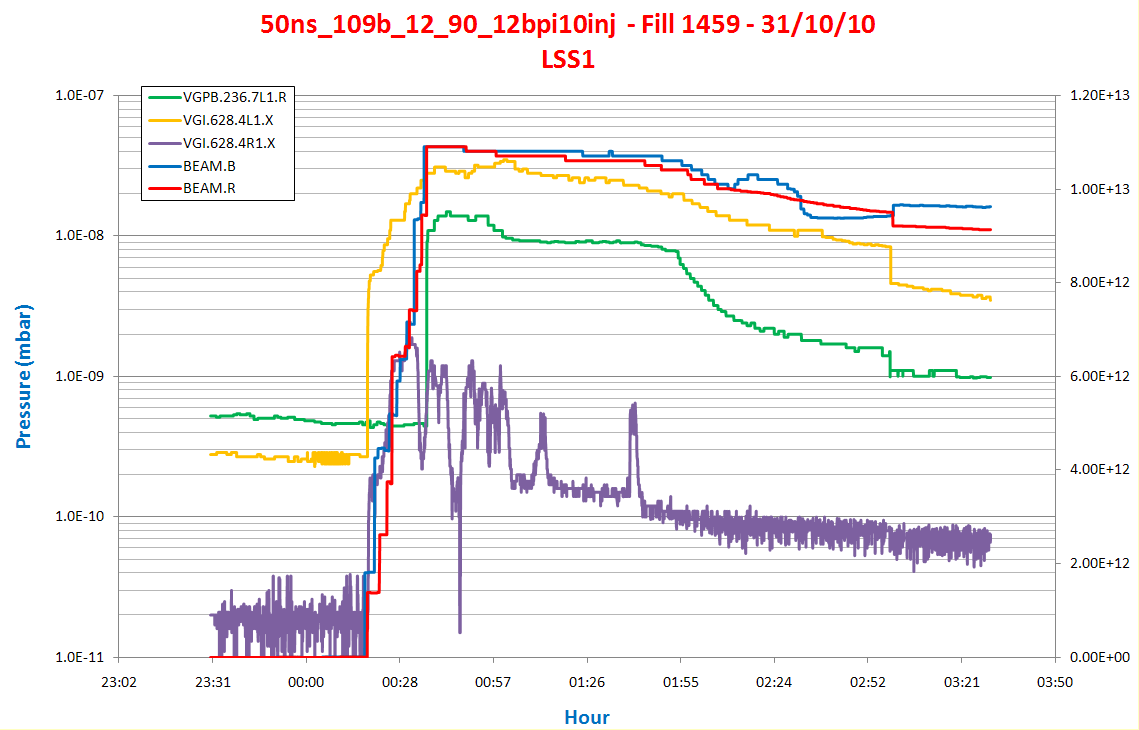 LHC beam commissioning 20 nov 2010
2
Fill 1459 – 31th October
50ns_109b_12_90_12bpi10inj  - Trains well separated i.e. no discussion between trains
 Pressure increases due to ecloud in the 1e-9 mbar region
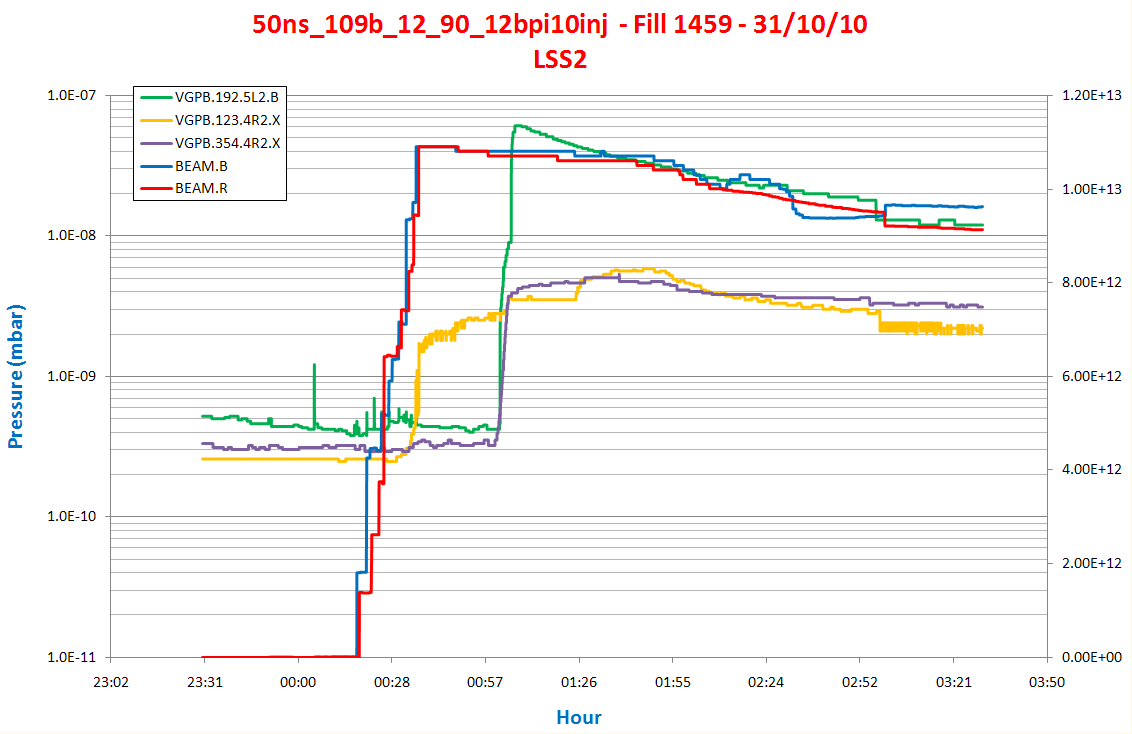 SR at ~ 2 TeV
LHC beam commissioning 20 nov 2010
3
Fill 1459 – 31th October
50ns_109b_12_90_12bpi10inj  - Trains well separated i.e. no discussion between trains
 Pressure 4e-9 mbar
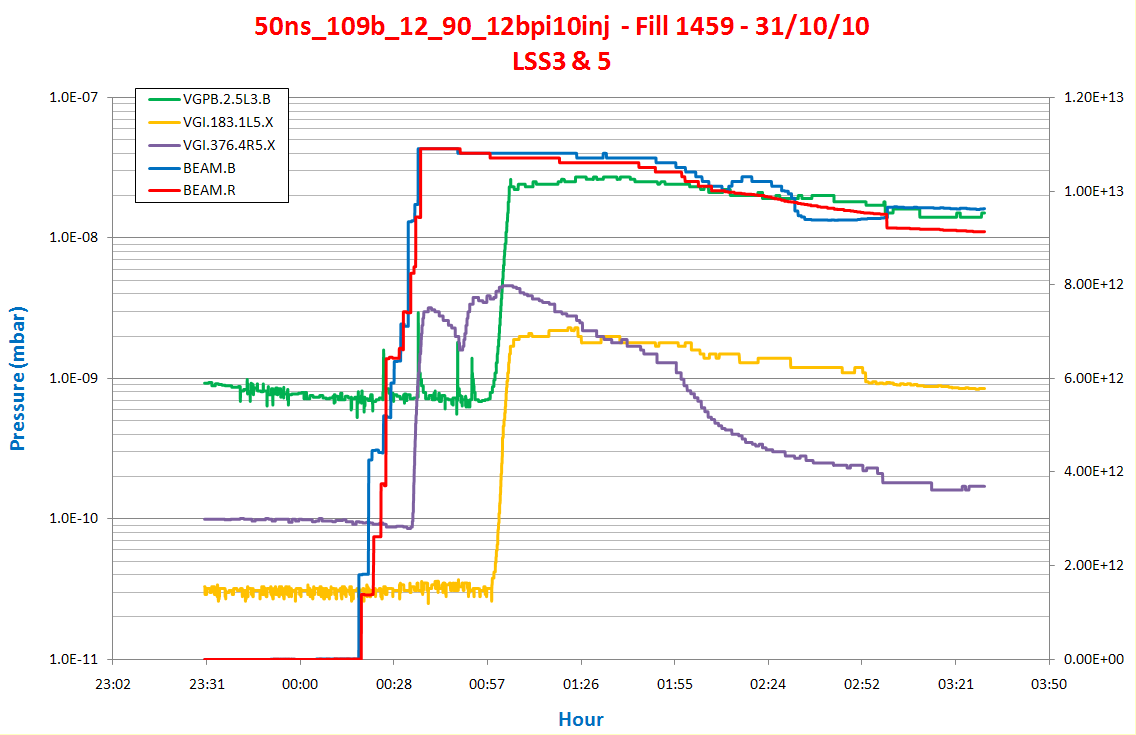 SR at ~ 2 TeV
LHC beam commissioning 20 nov 2010
4
Fill 1459 – 31th October
50ns_109b_12_90_12bpi10inj  - Trains well separated i.e. no discussion between trains
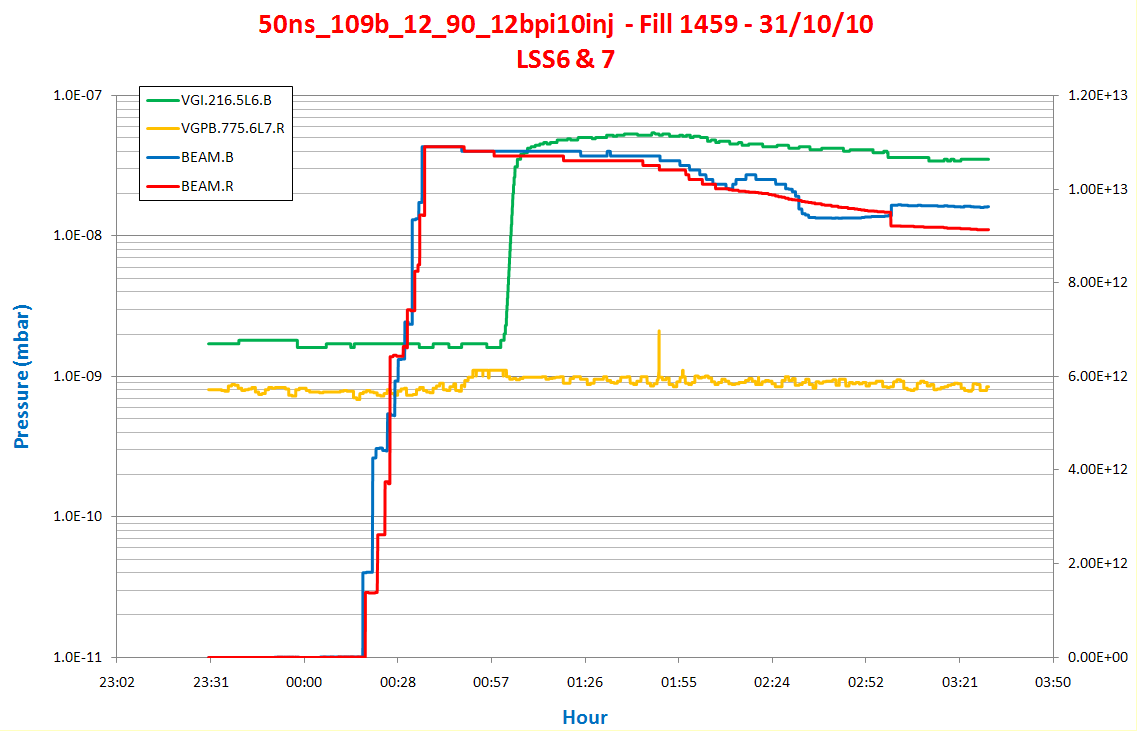 SR at ~ 2 TeV
LHC beam commissioning 20 nov 2010
5
Fill 1459 – 31th October
50ns_109b_12_90_12bpi10inj  - Trains well separated i.e. no discussion between trains
 Electron cloud stimulated pressure increases in the kicker intermodule up to 4e-9 mbar
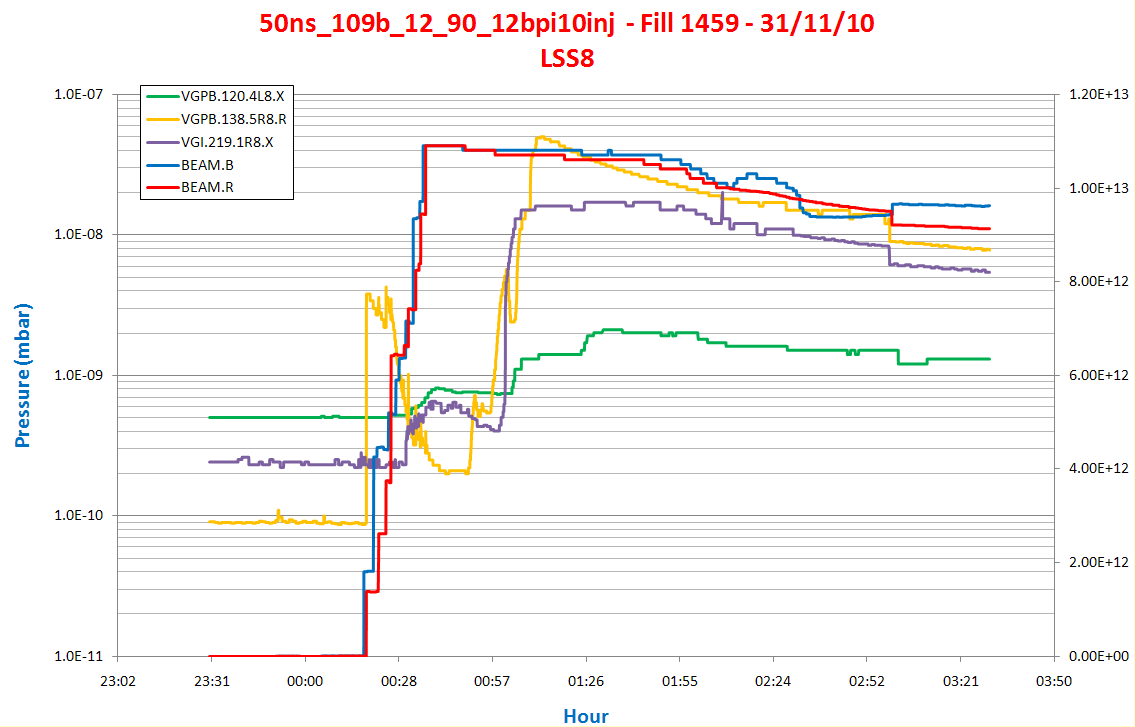 SR at ~ 2 TeV
LHC beam commissioning 20 nov 2010
6
After scrubbing and MDs of Wk44 and Wk46
LHC beam commissioning 20 nov 2010
7
Fill 1500 – 19th November
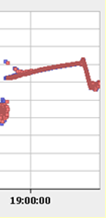 Pressure increases at VGI in A4L1
 But remains lower than 7E-10 mbar
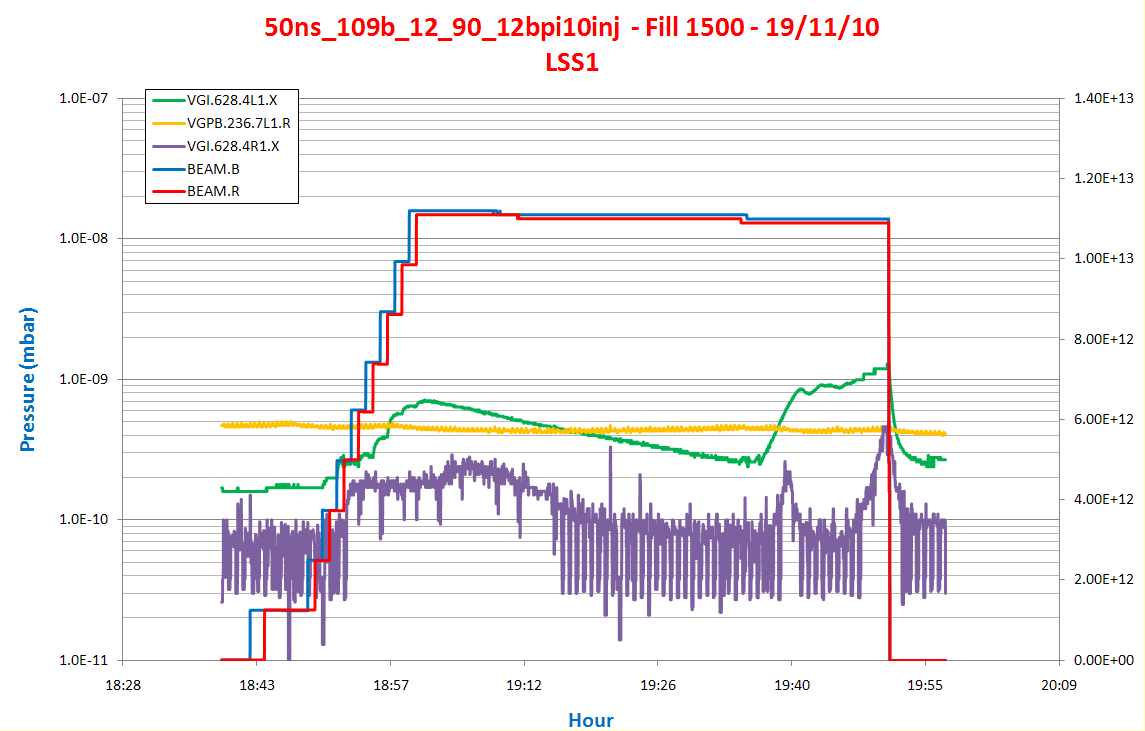 SR at ~ 2 TeV
Bunch length
increases
Bunch length
decreases during ramp
Up to 1 TeV
LHC beam commissioning 20 nov 2010
8
Fill 1500 – 19th November
Only SR desorption 
 in LSS2
 in LSS3&5
 In LSS6&7
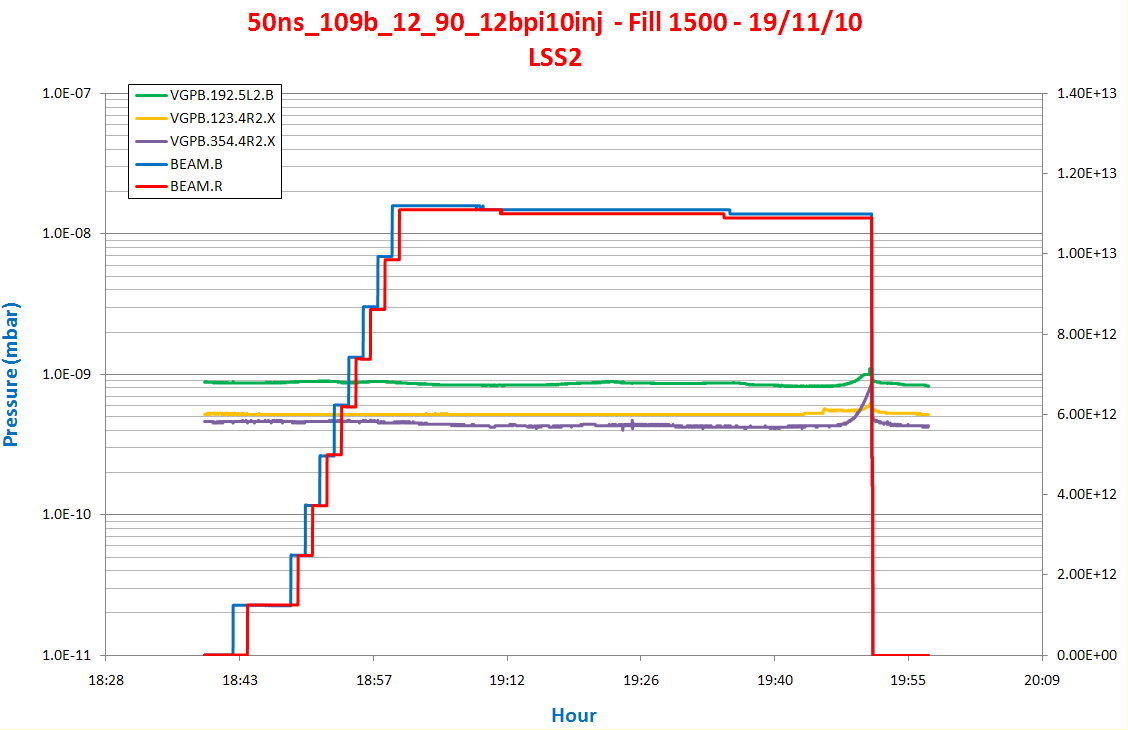 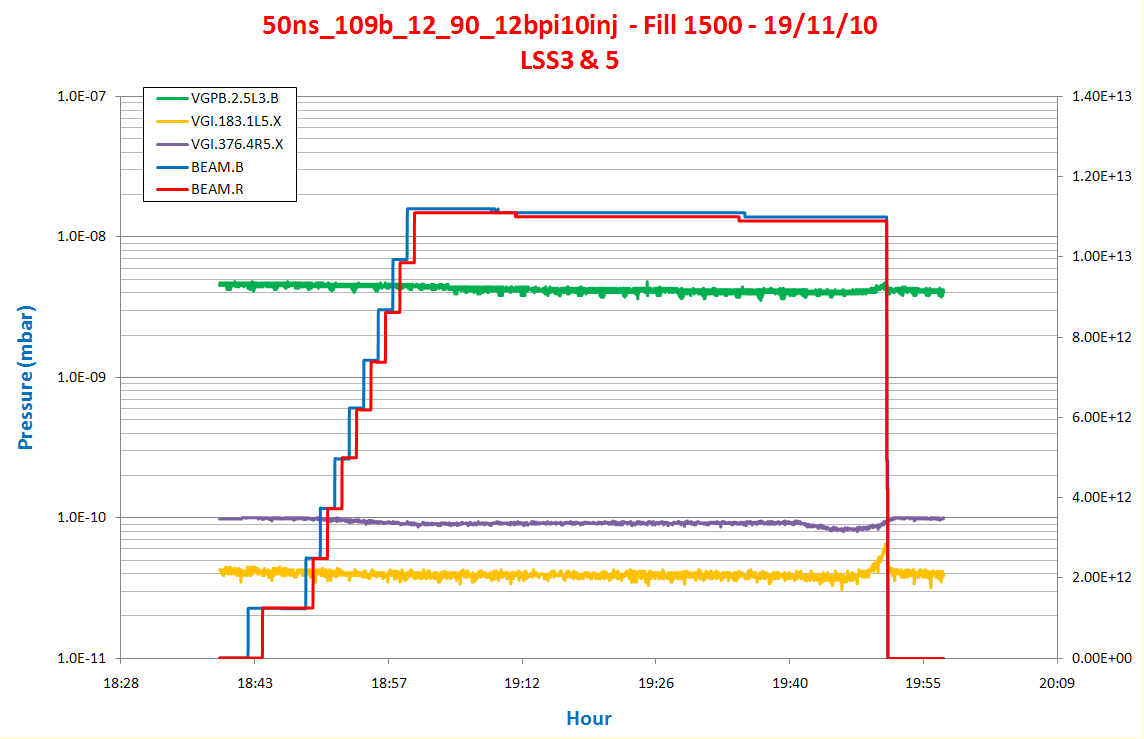 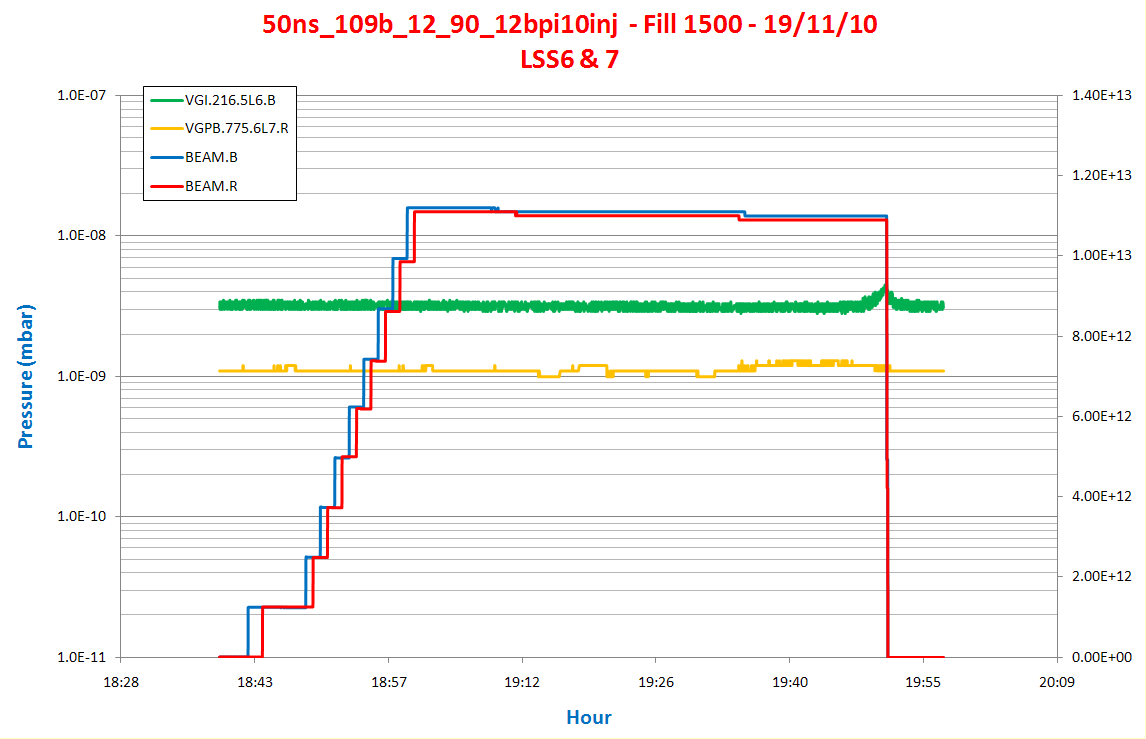 LHC beam commissioning 20 nov 2010
9
Fill 1500 – 19th November
Some activity in MKIR8 intermodule stimulated by ramp and SR
 Start ramp, pressure increase starting from ~ 550 GeV (19:36)
 But flattens at 800– 1000 GeV (19:40)
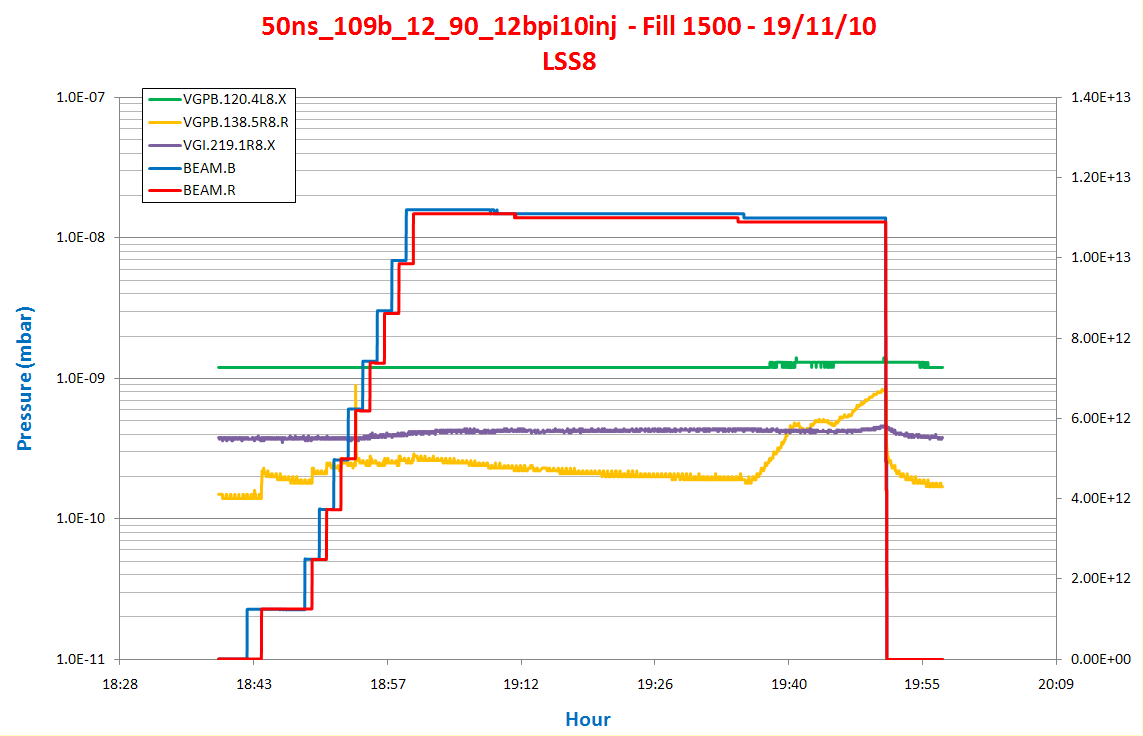 SR at ~ 2 TeV
Bunch length
decreases during ramp
Up to 1 TeV
Bunch length
increases
LHC beam commissioning 20 nov 2010
10
Fill 1502
B1=444 Bunches – B2= 60 Bunches – 50ns
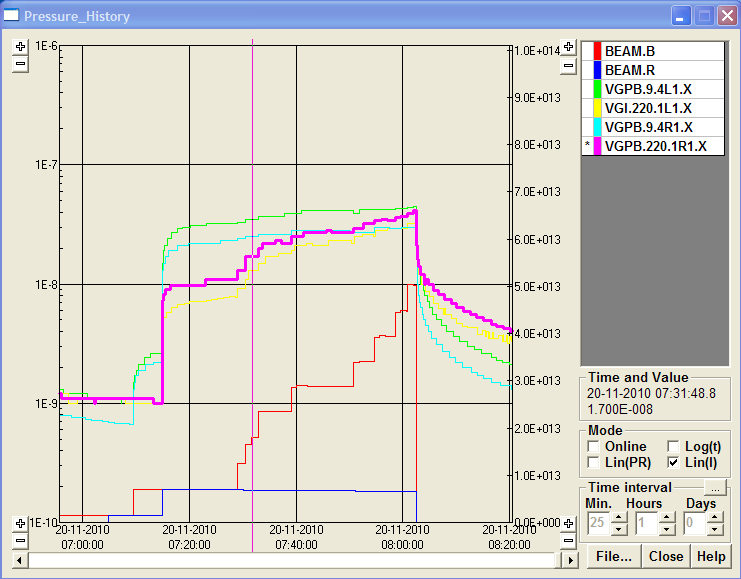 ATLAS
4E-8 mbar
LHC beam commissioning 20 nov 2010
11
Fill 1502
B1=444 Bunches – B2= 60 Bunches – 50ns
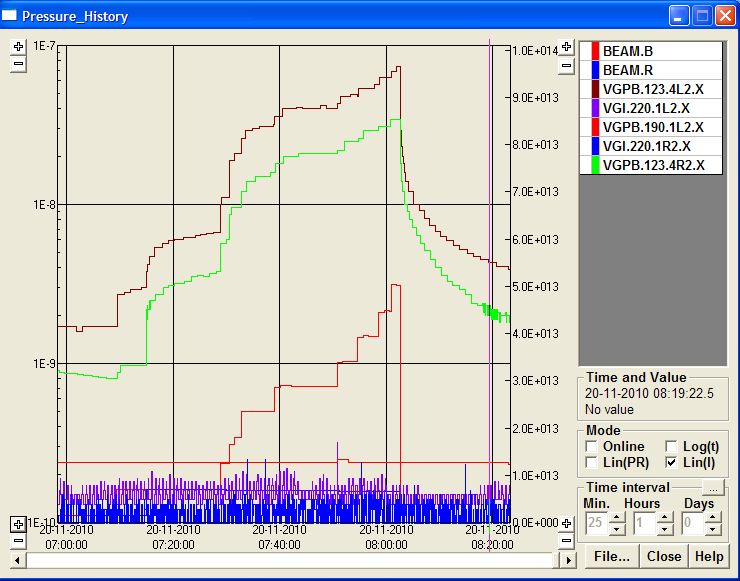 ALICE
8E-8 mbar
LHC beam commissioning 20 nov 2010
12
Fill 1502
B1=444 Bunches – B2= 60 Bunches – 50ns
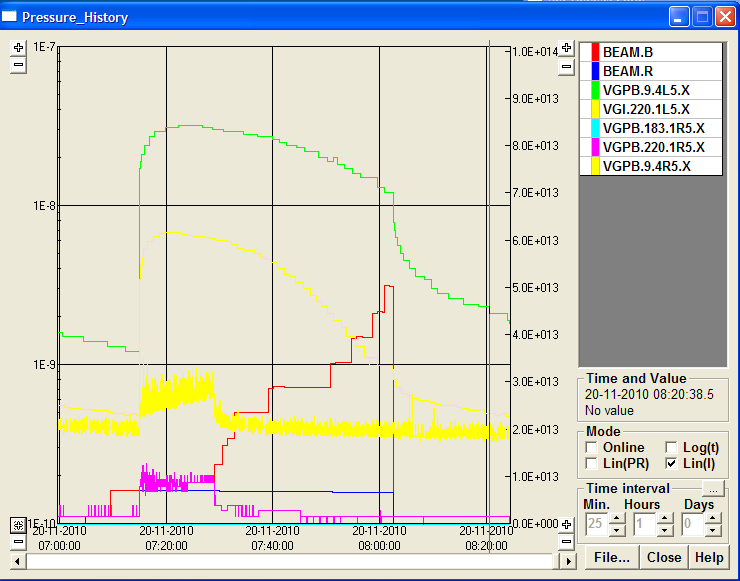 CMS
3E-8 mbar
LHC beam commissioning 20 nov 2010
13
Fill 1502
B1=444 Bunches – B2= 60 Bunches – 50ns
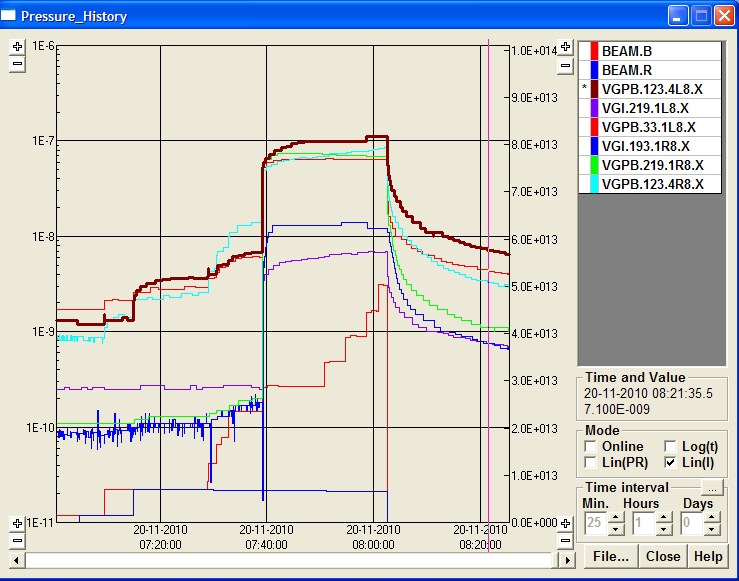 LHCb
1E-7 mbar
LHC beam commissioning 20 nov 2010
14
Fill 1502
B1=444 Bunches – B2= 60 Bunches – 50ns
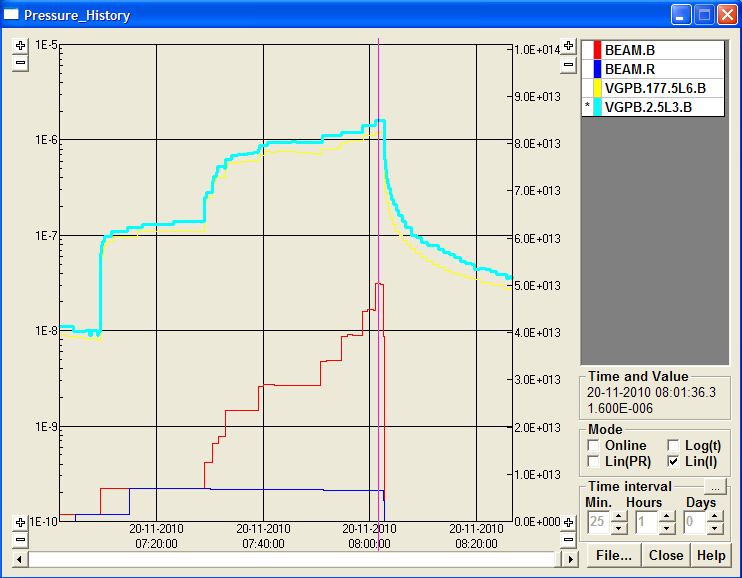 Highest Pressure on LSS3 and LSS6
1E-6 mbar
LHC beam commissioning 20 nov 2010
15